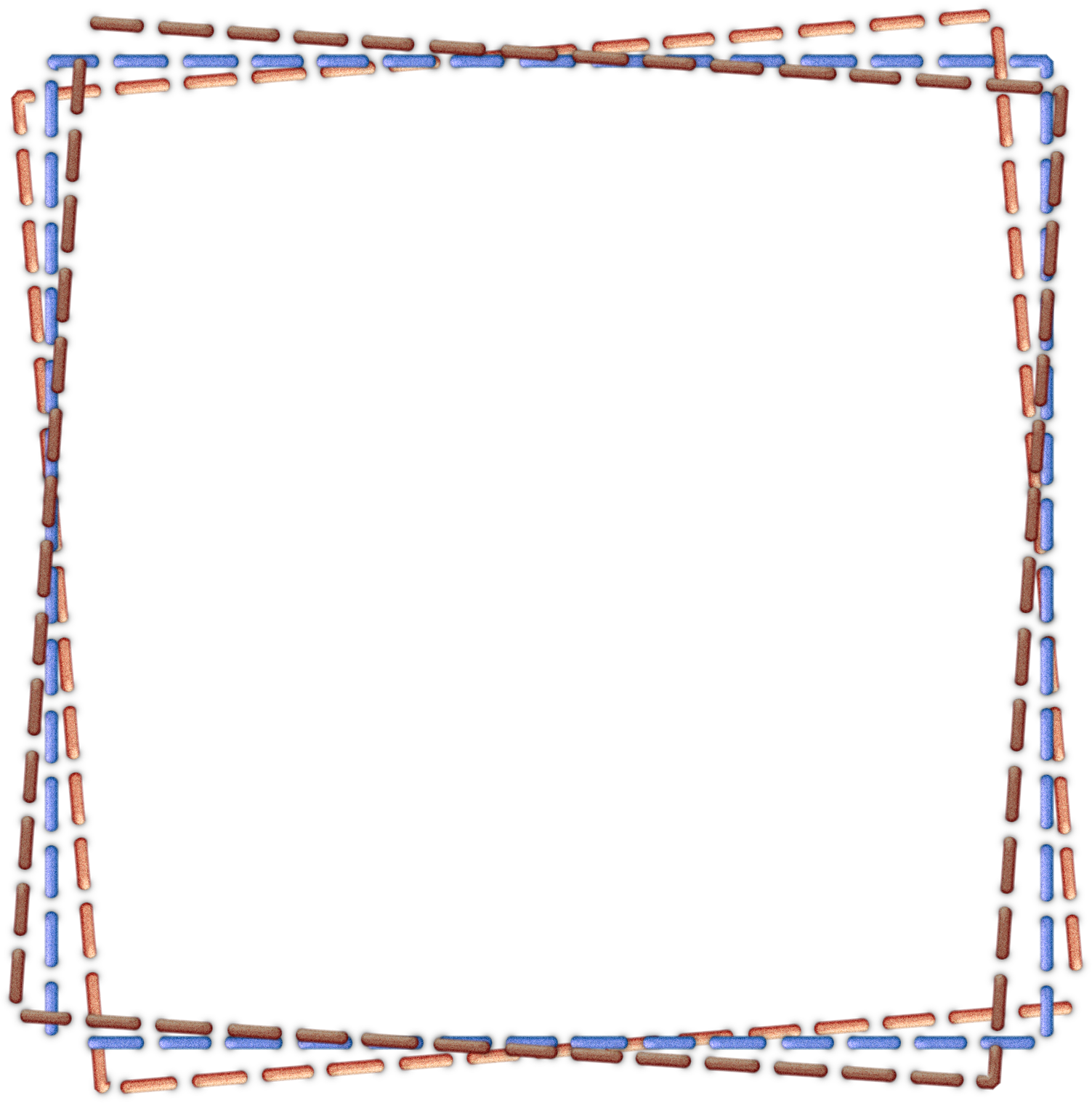 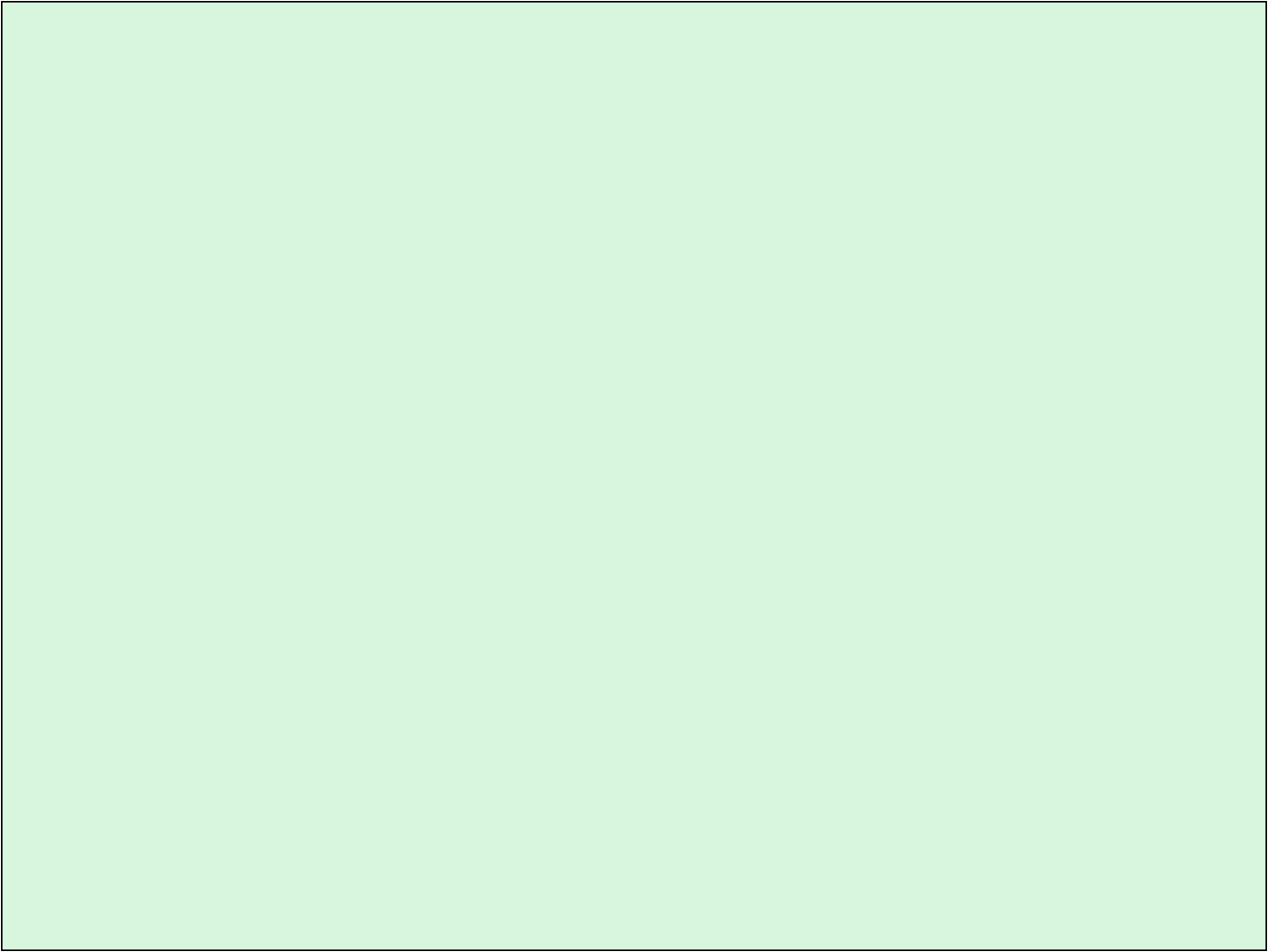 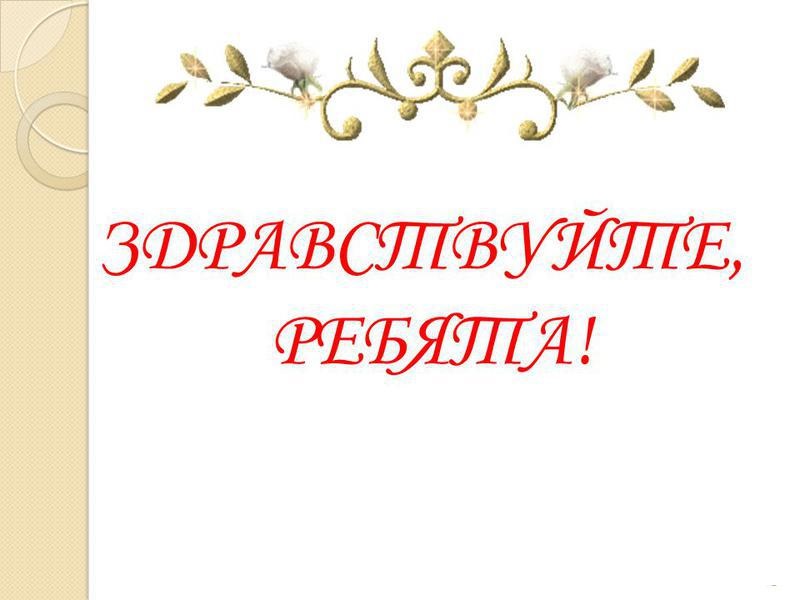 Здрасте!
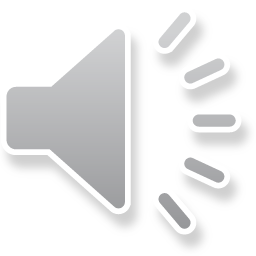 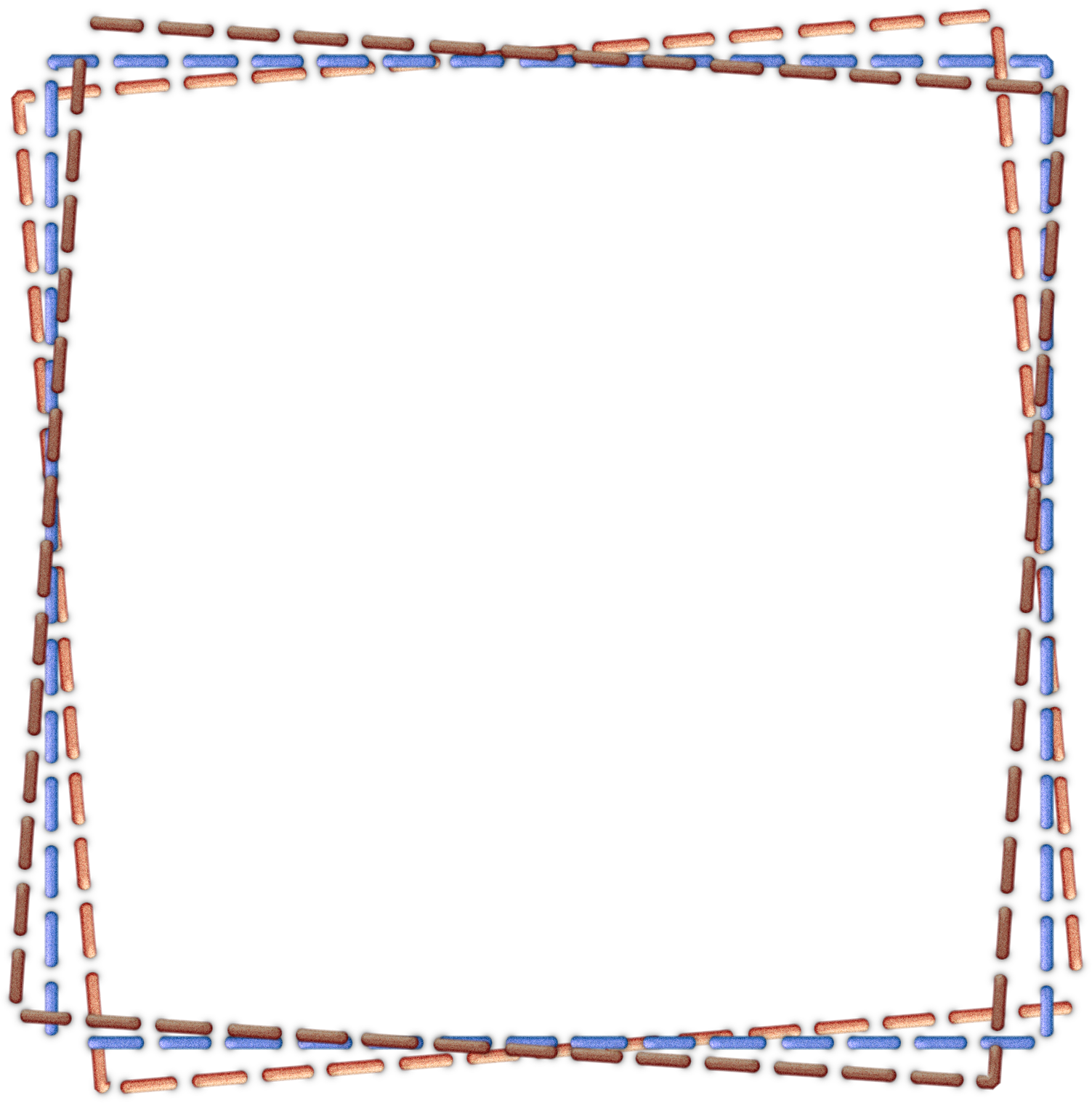 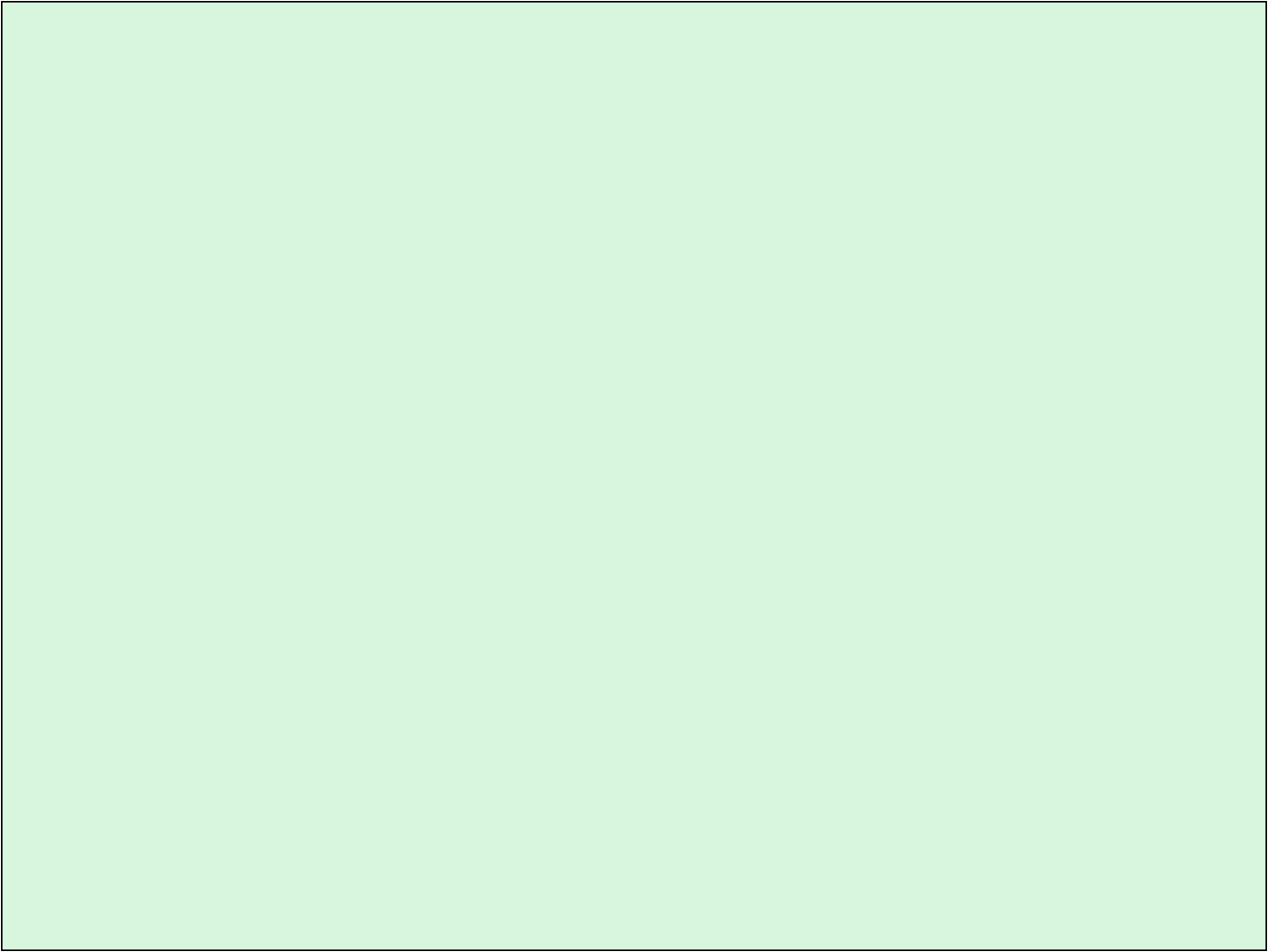 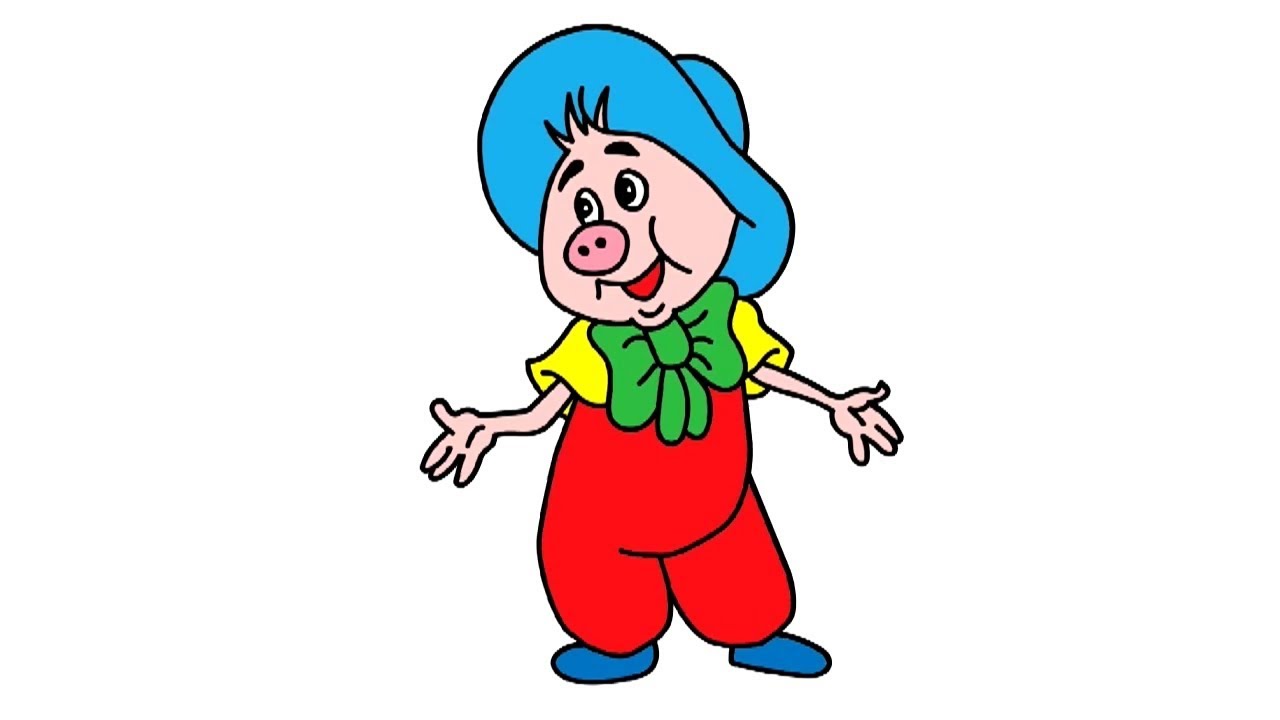 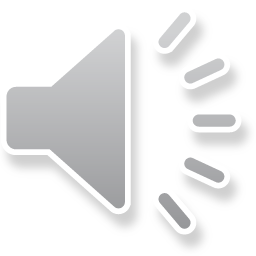 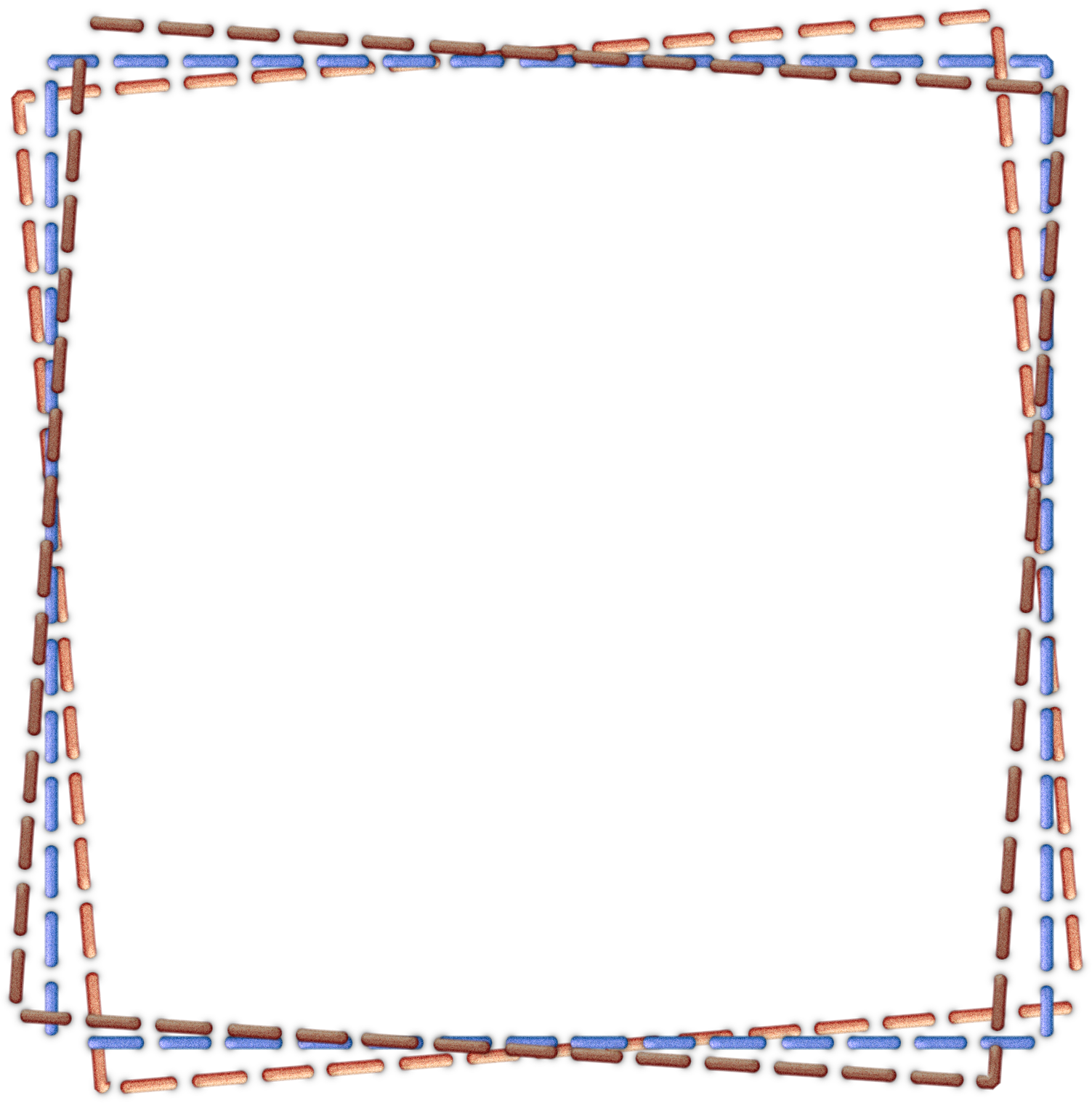 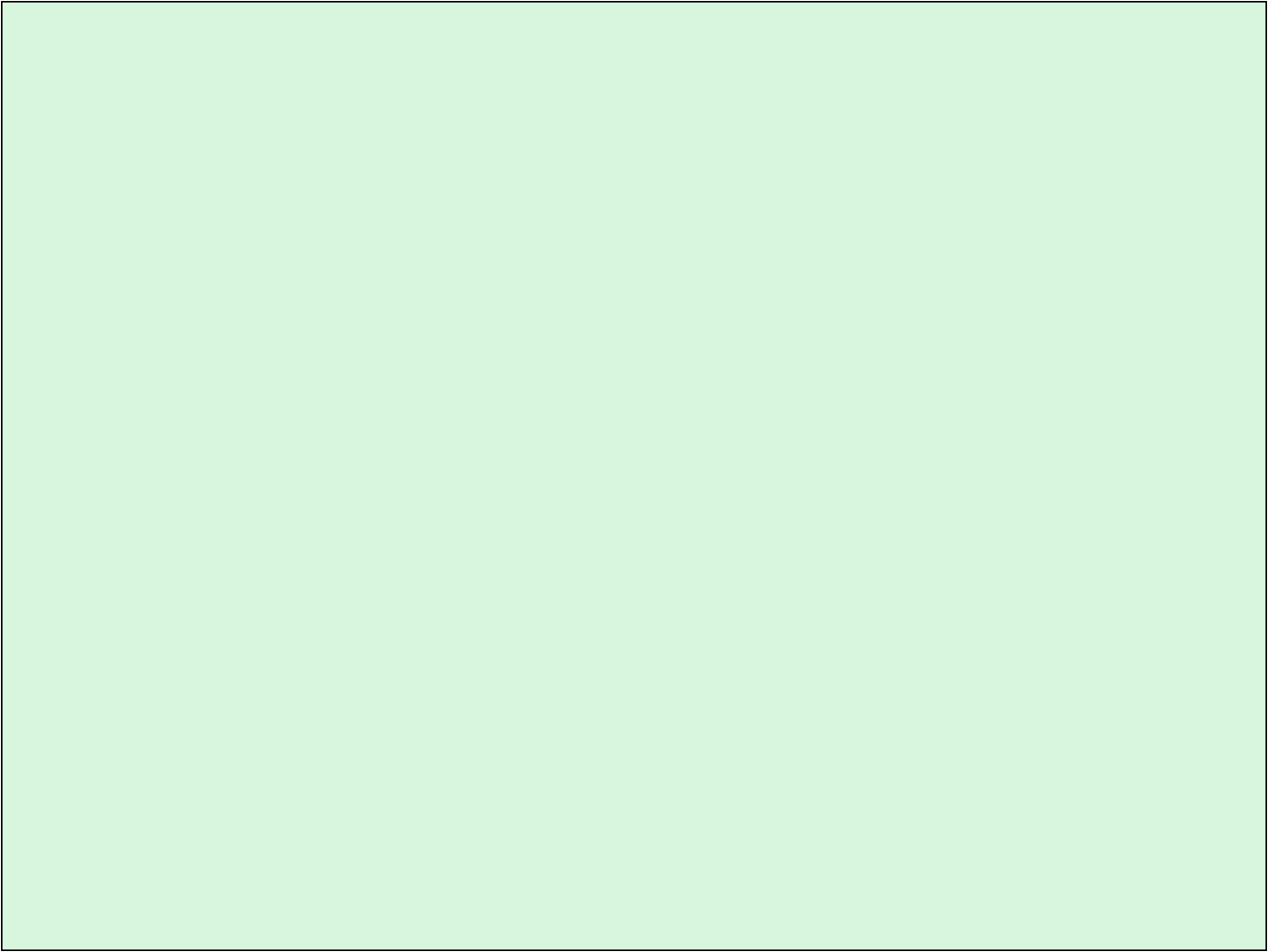 Цветик - семицветик
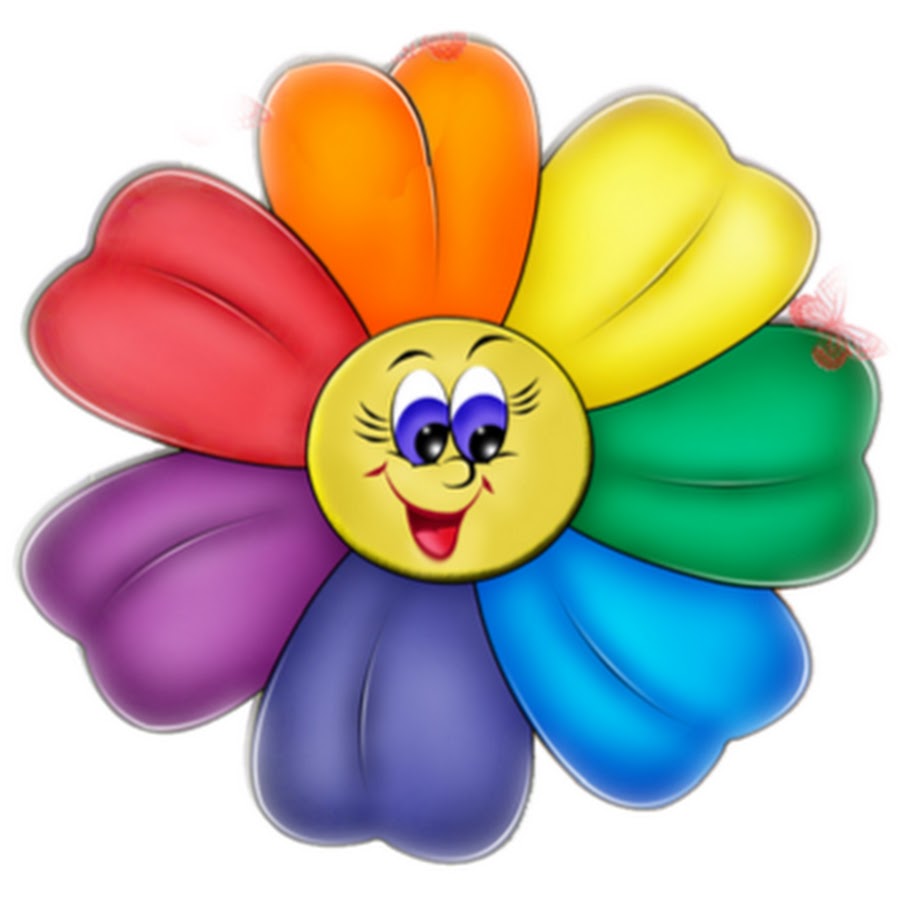 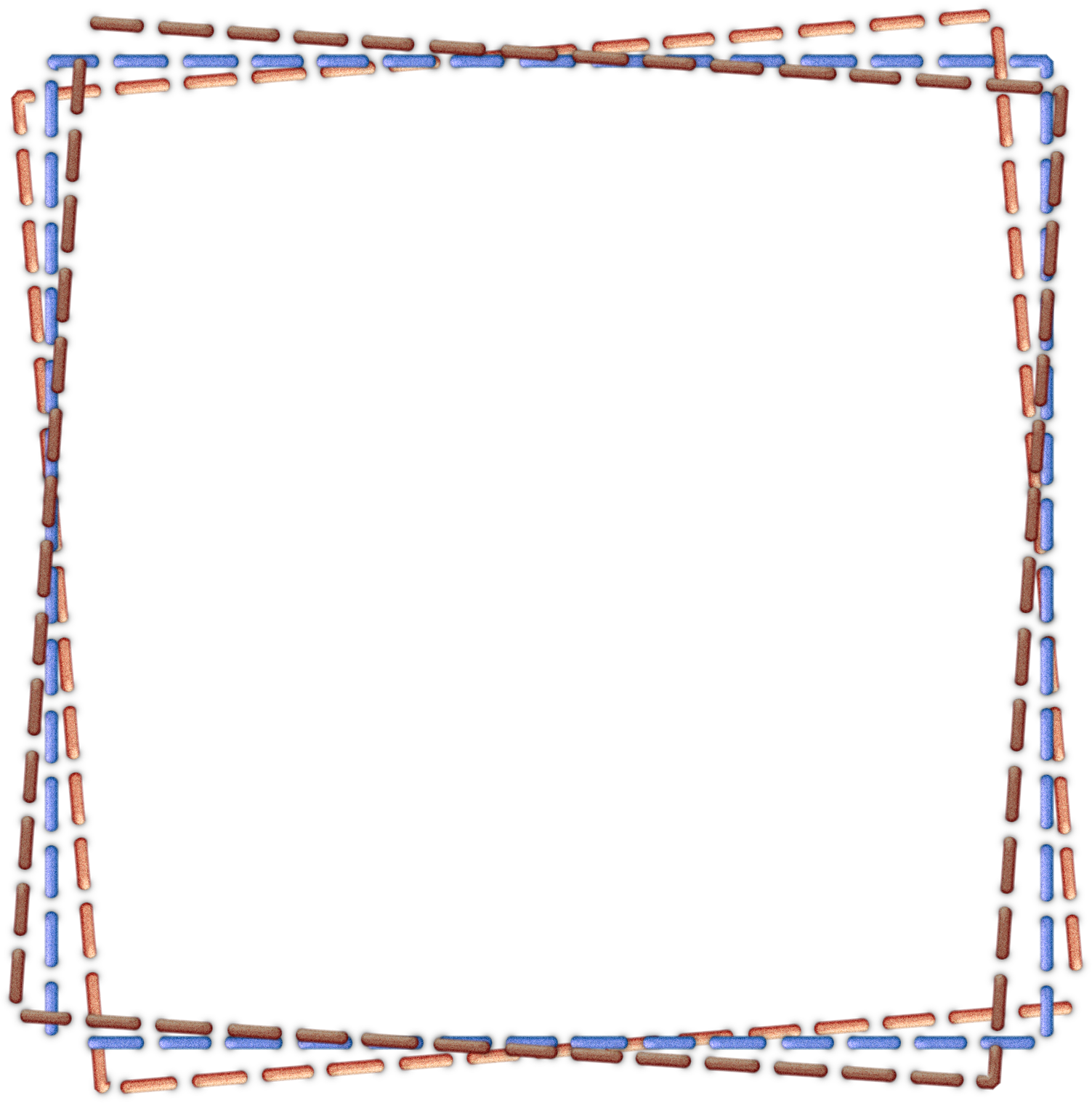 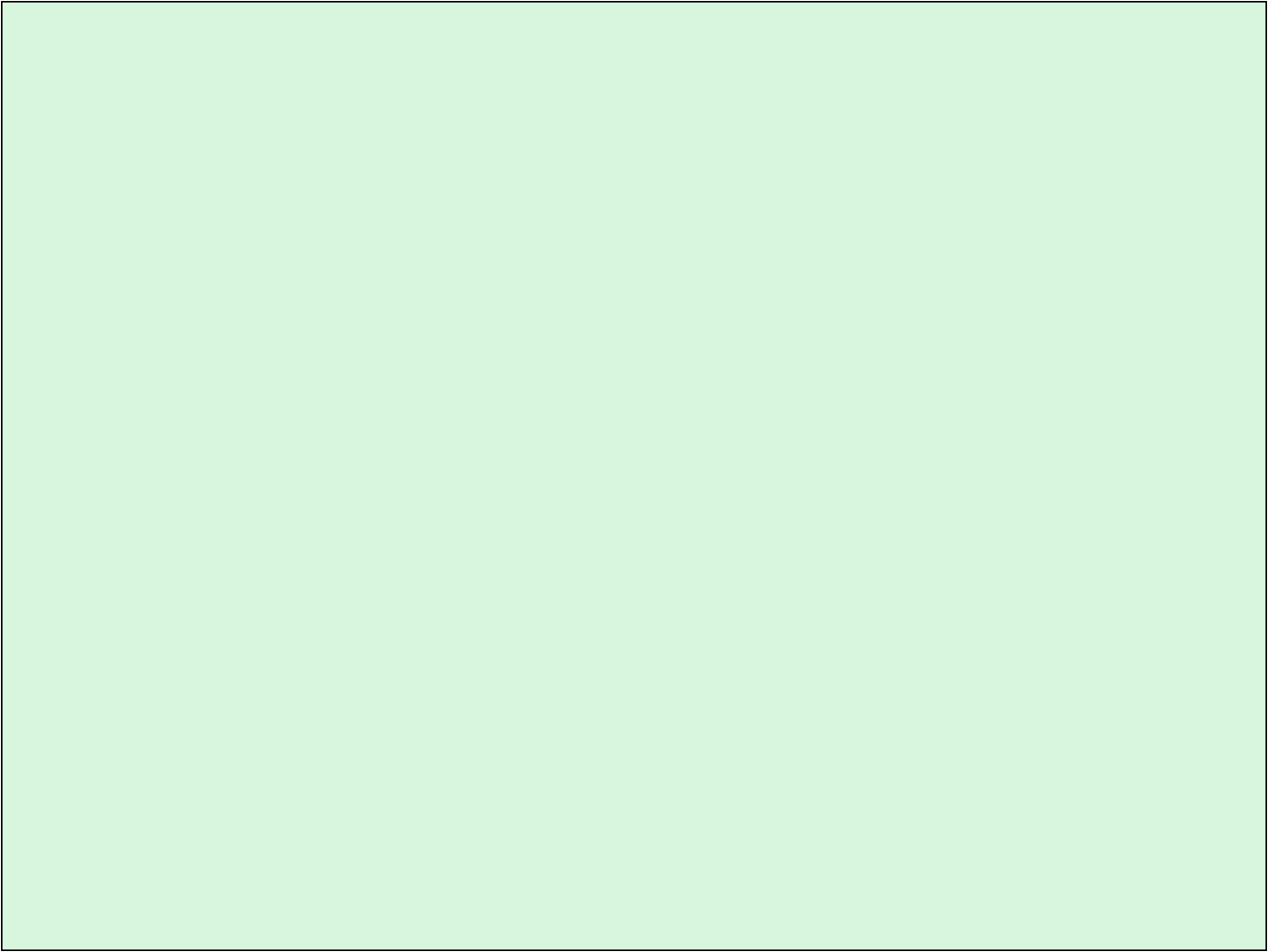 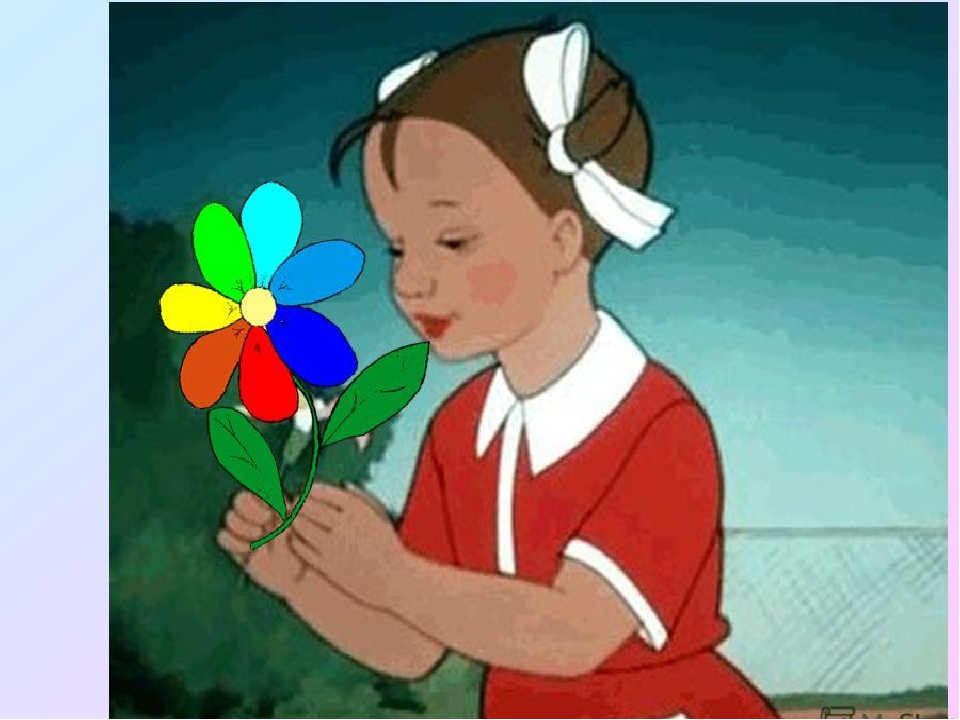 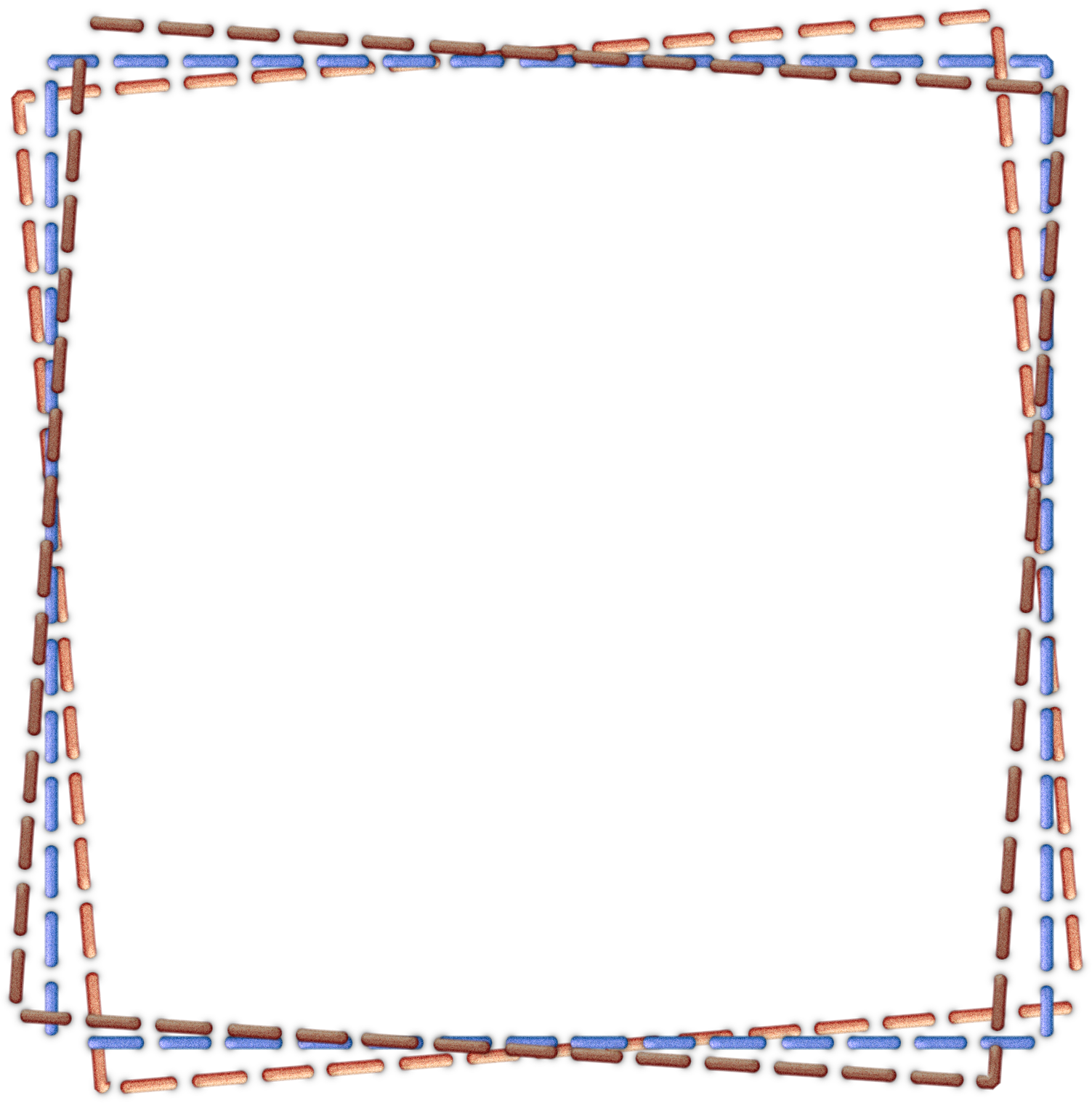 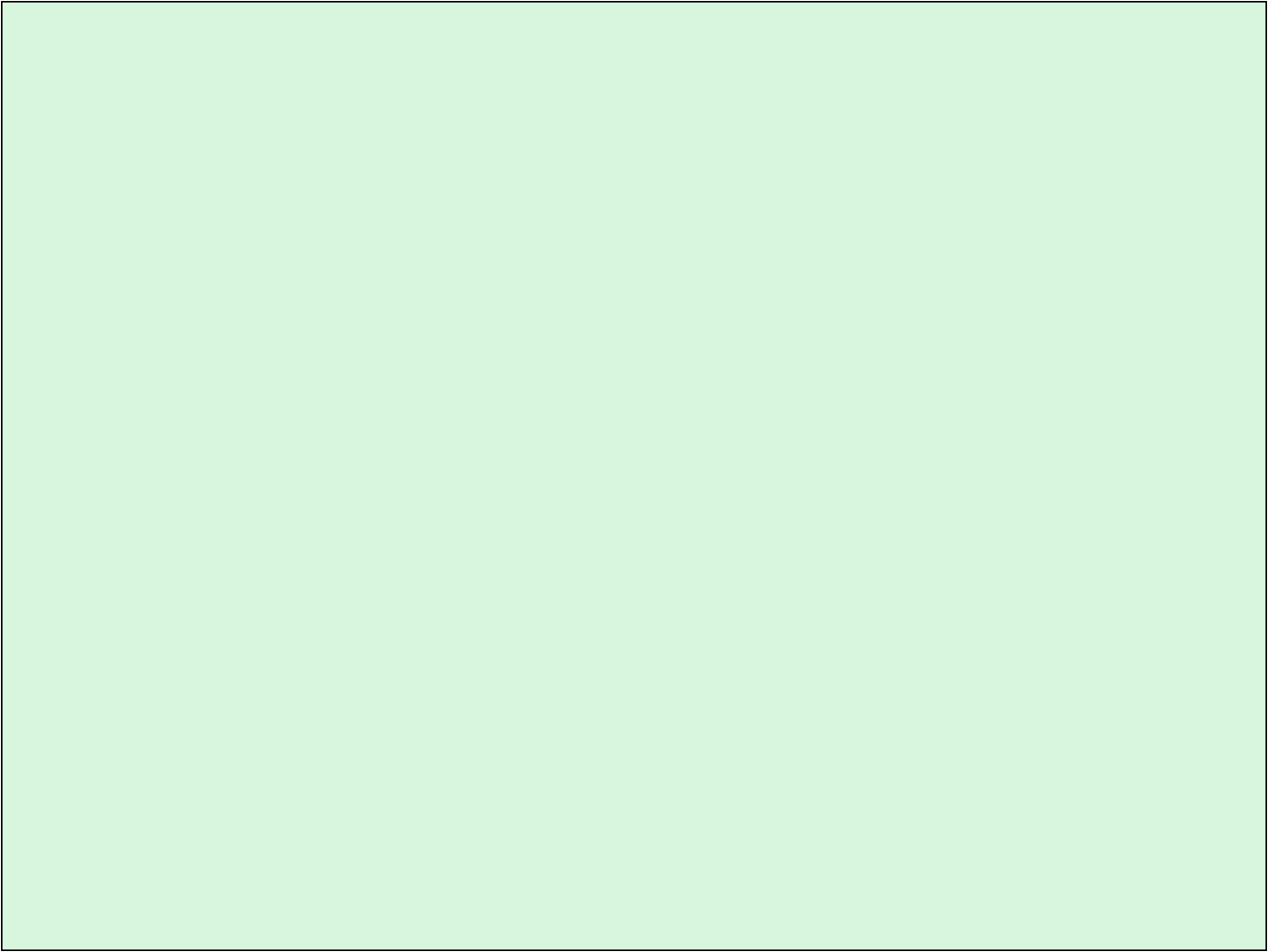 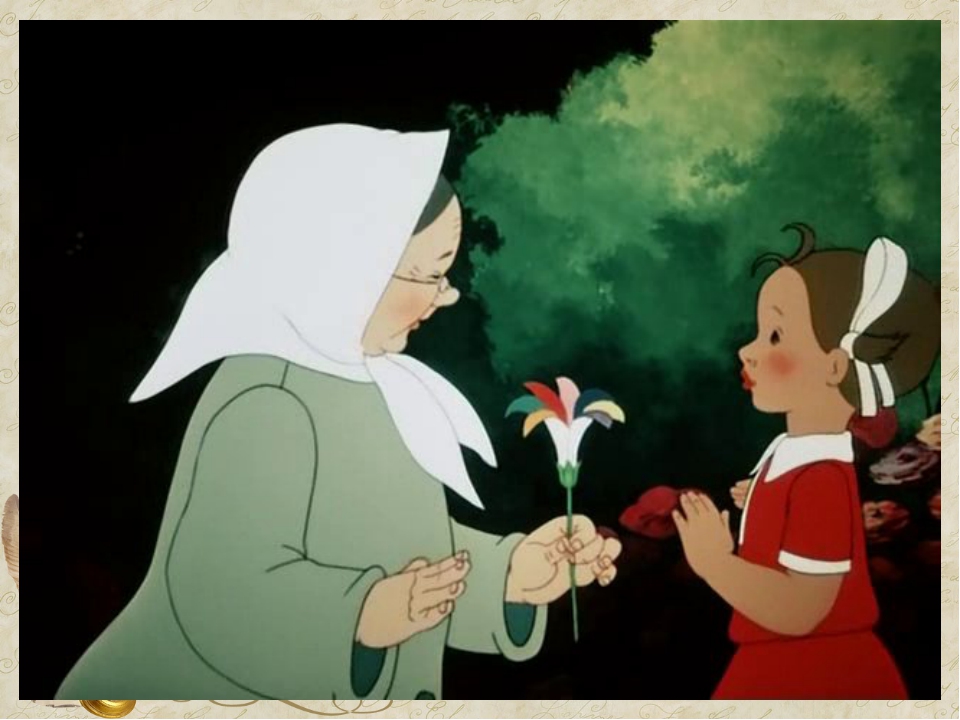 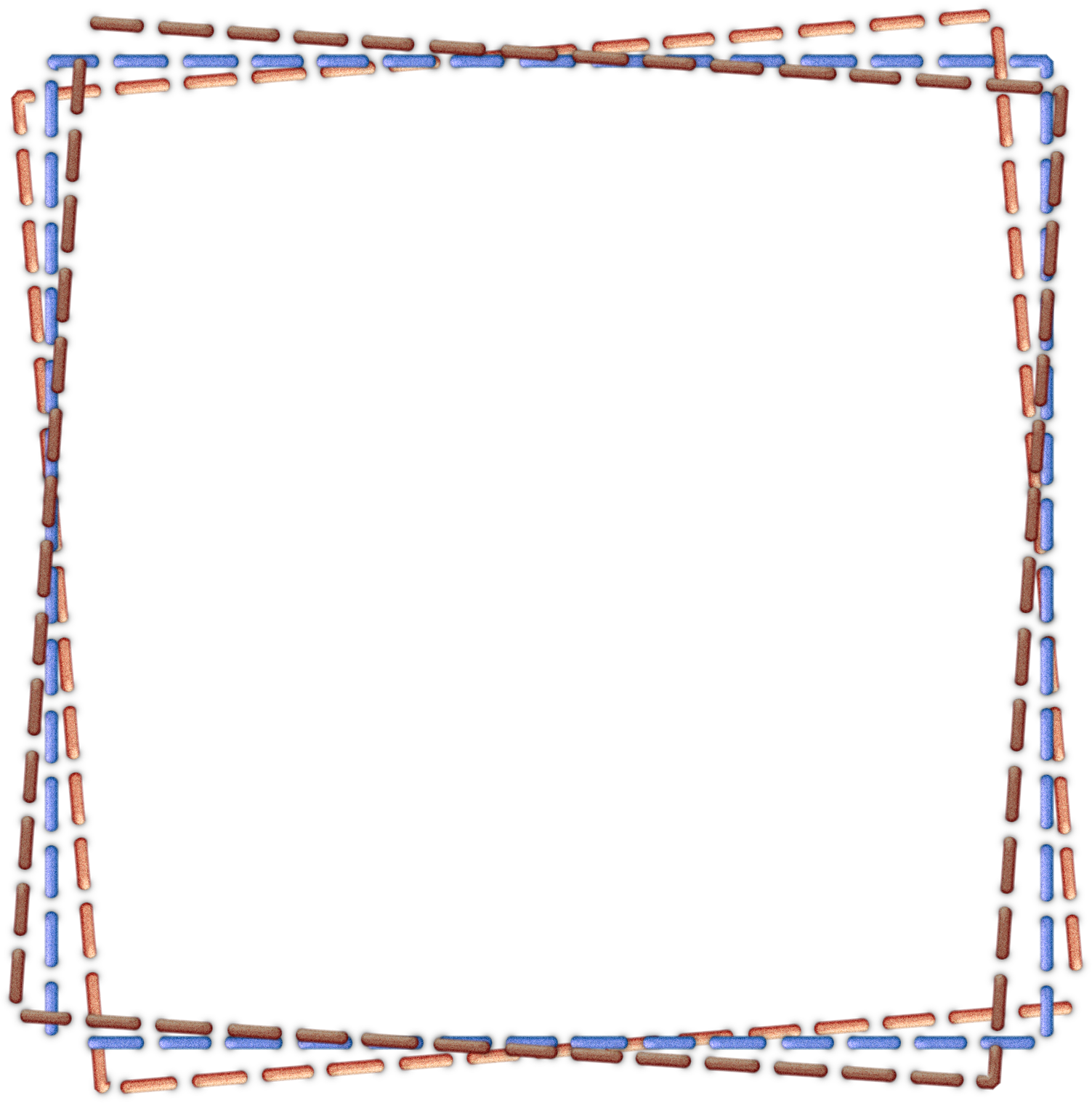 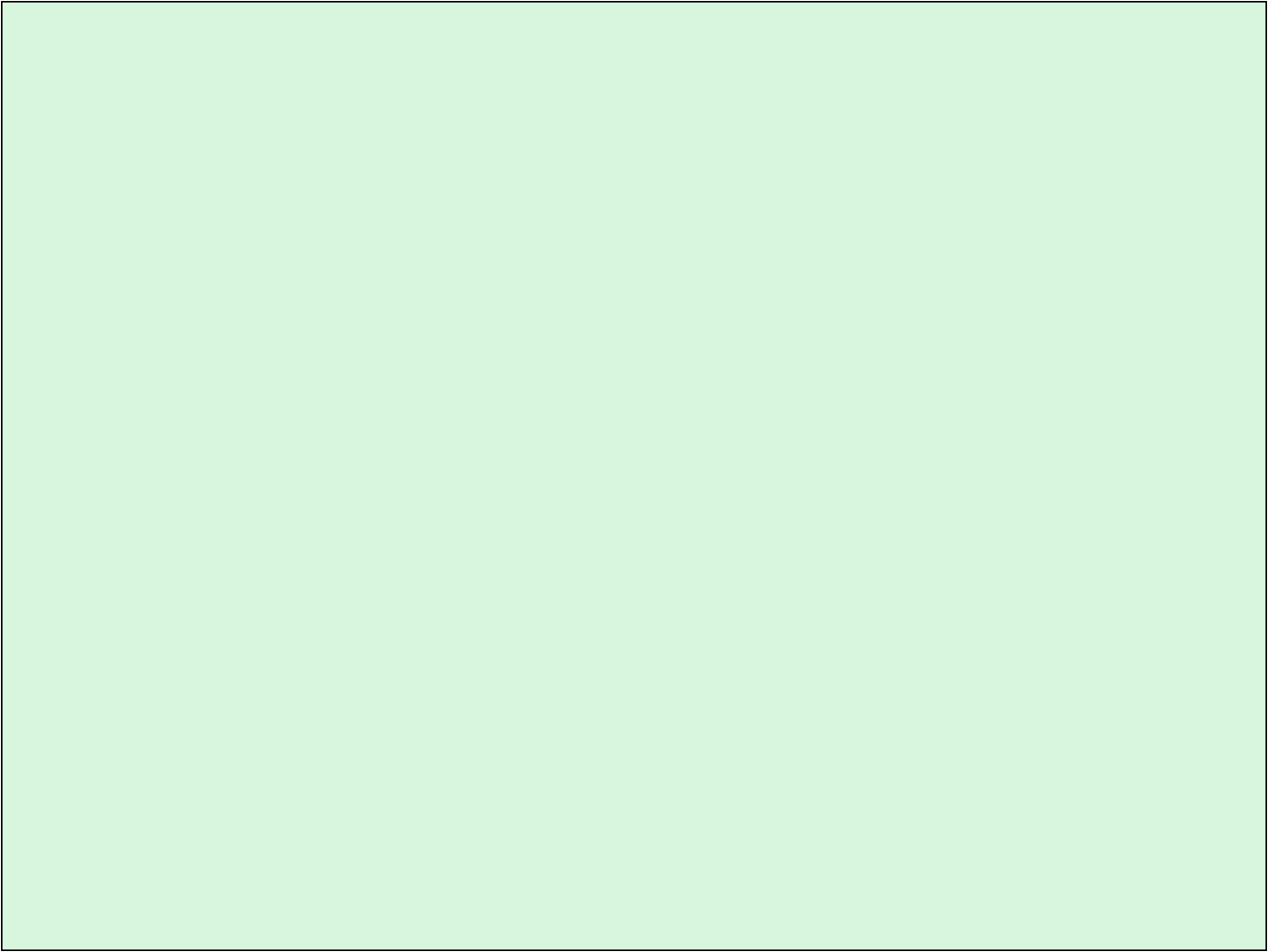 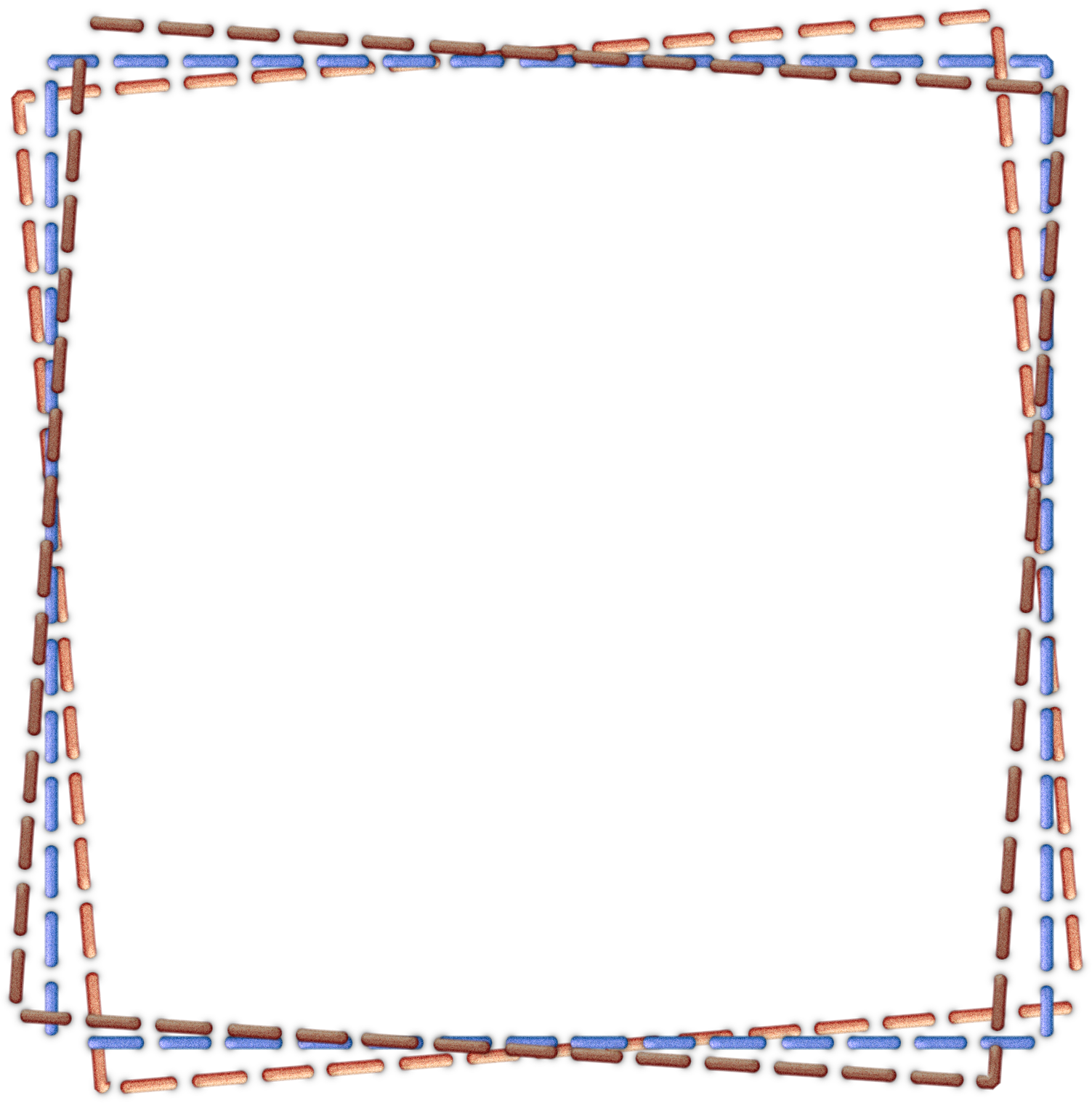 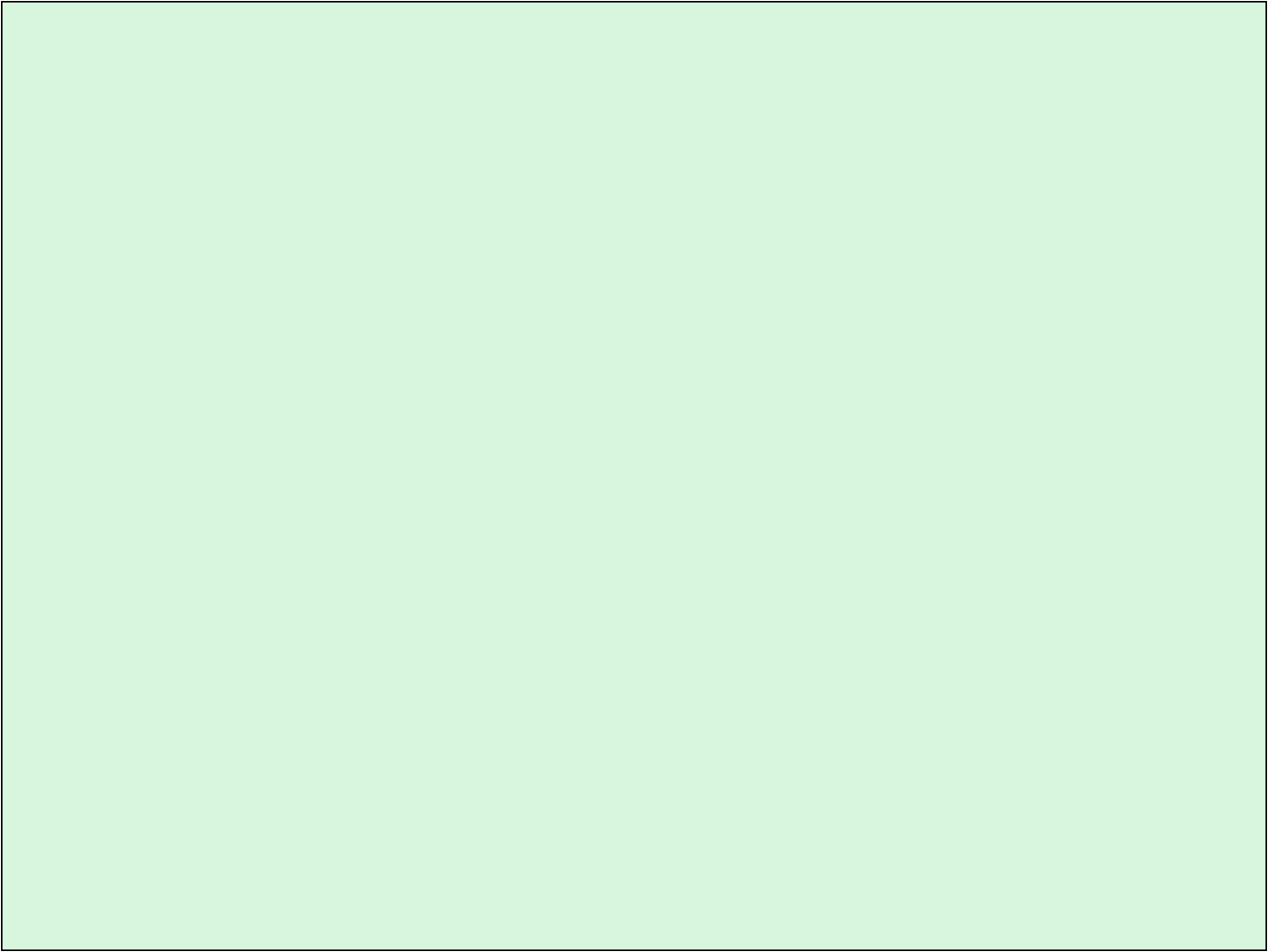 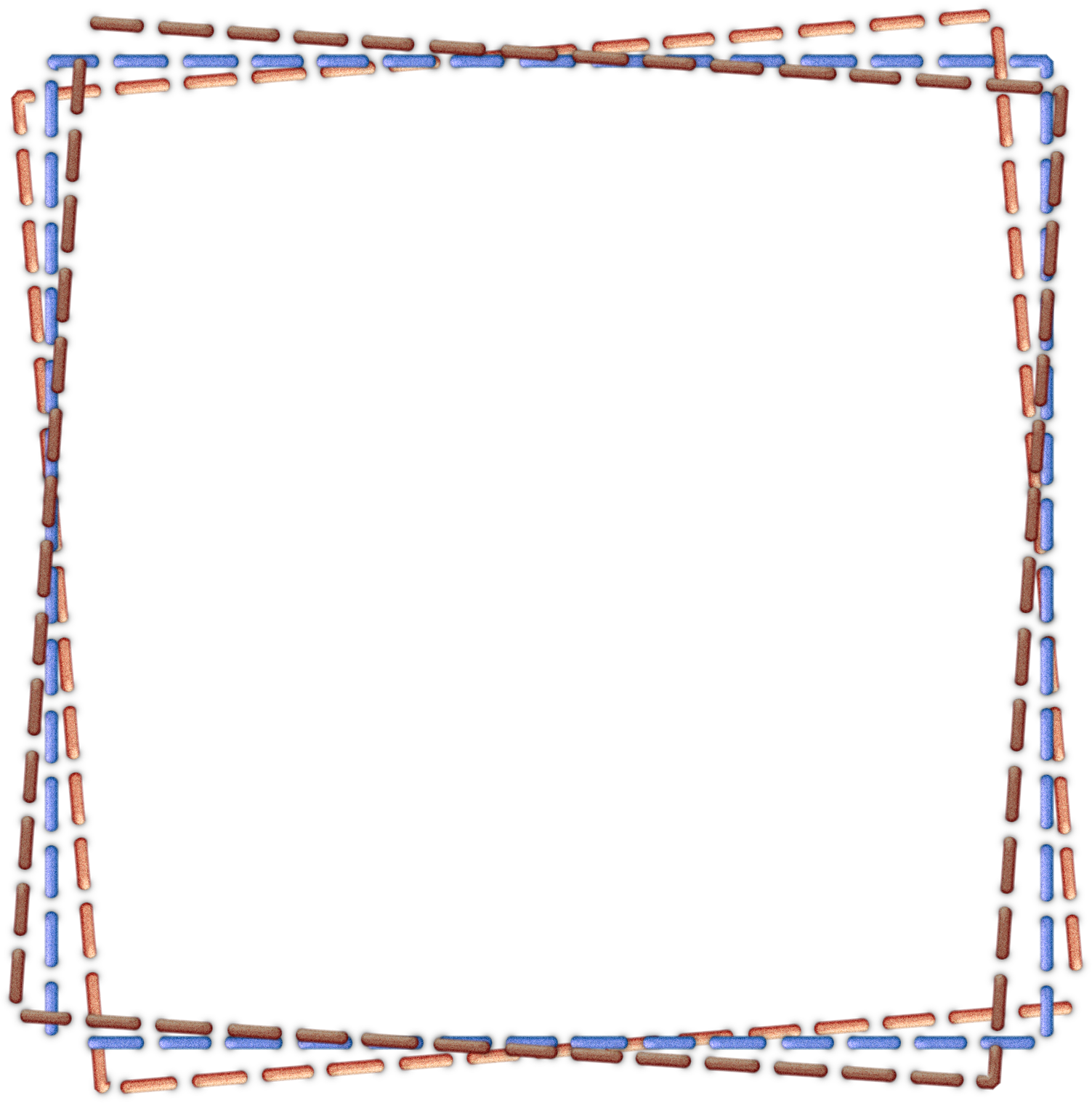 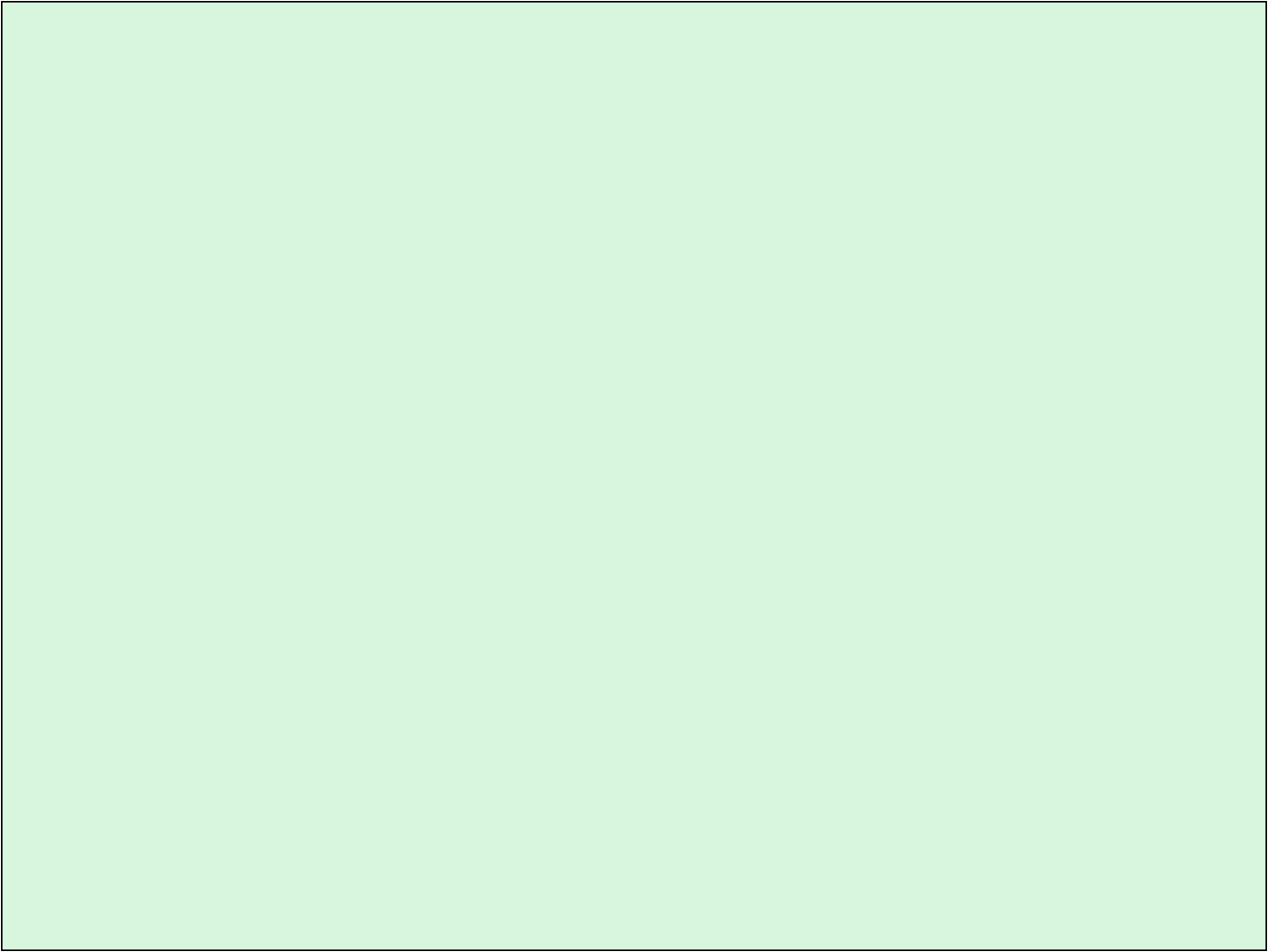 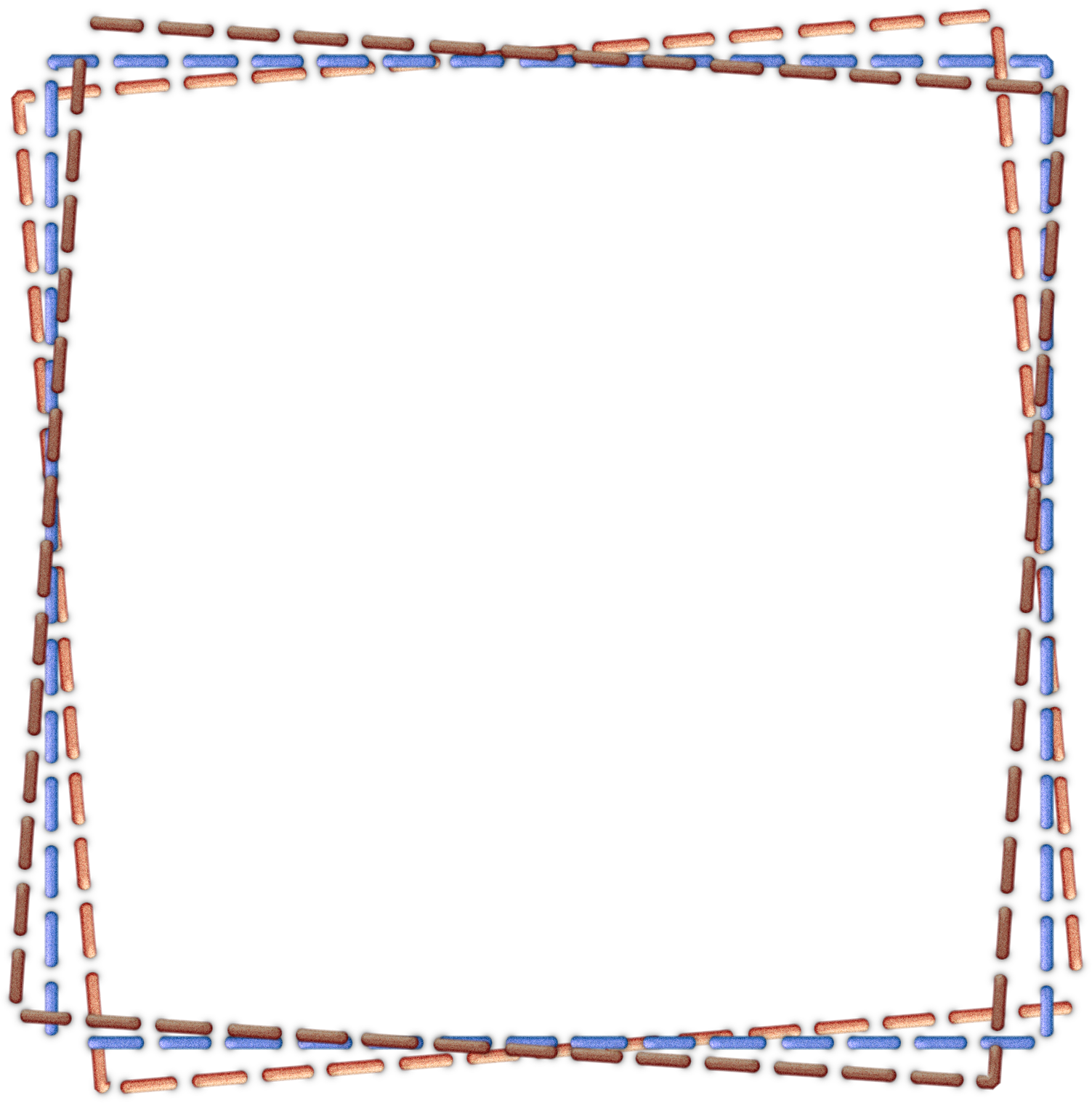 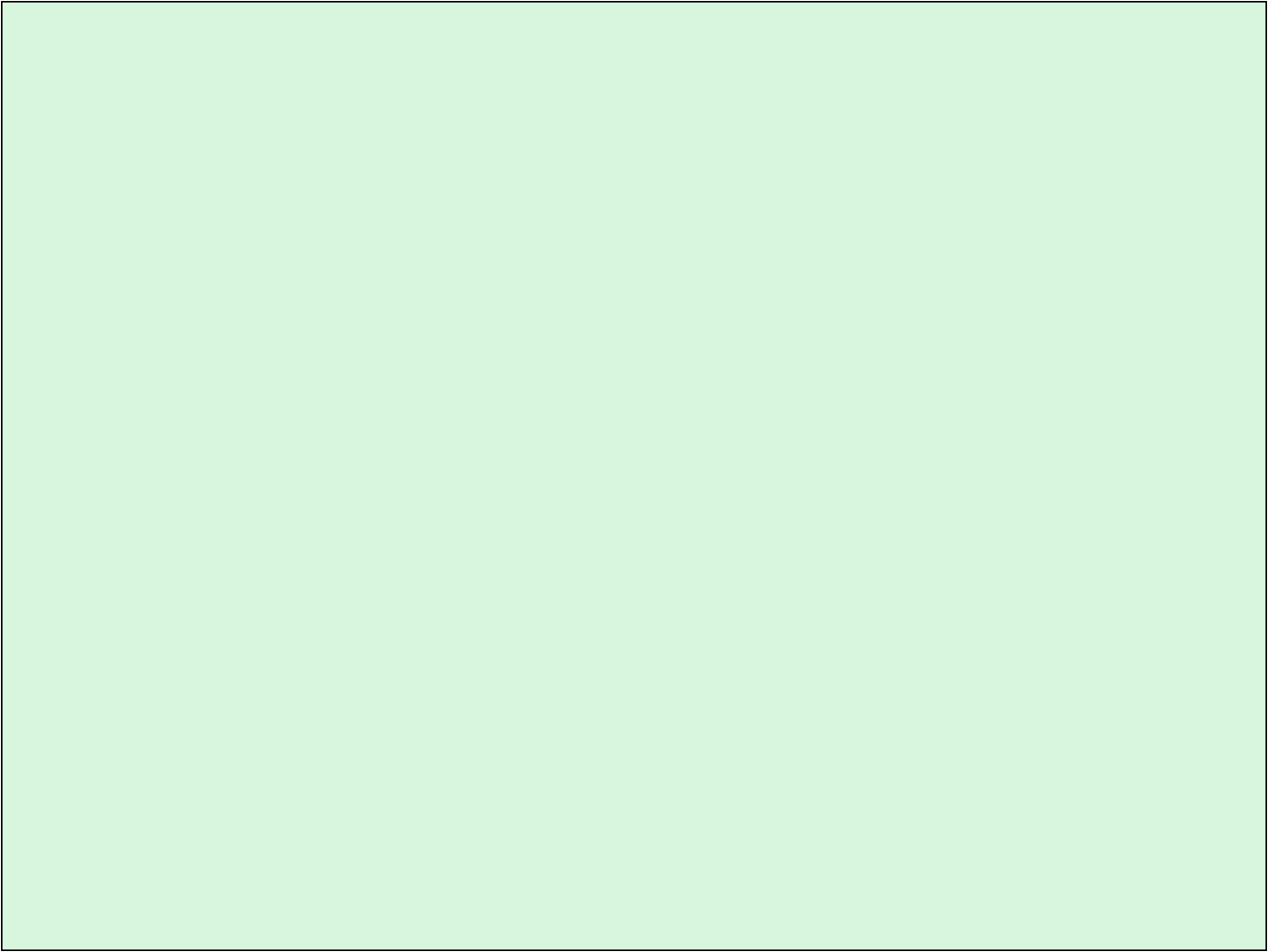 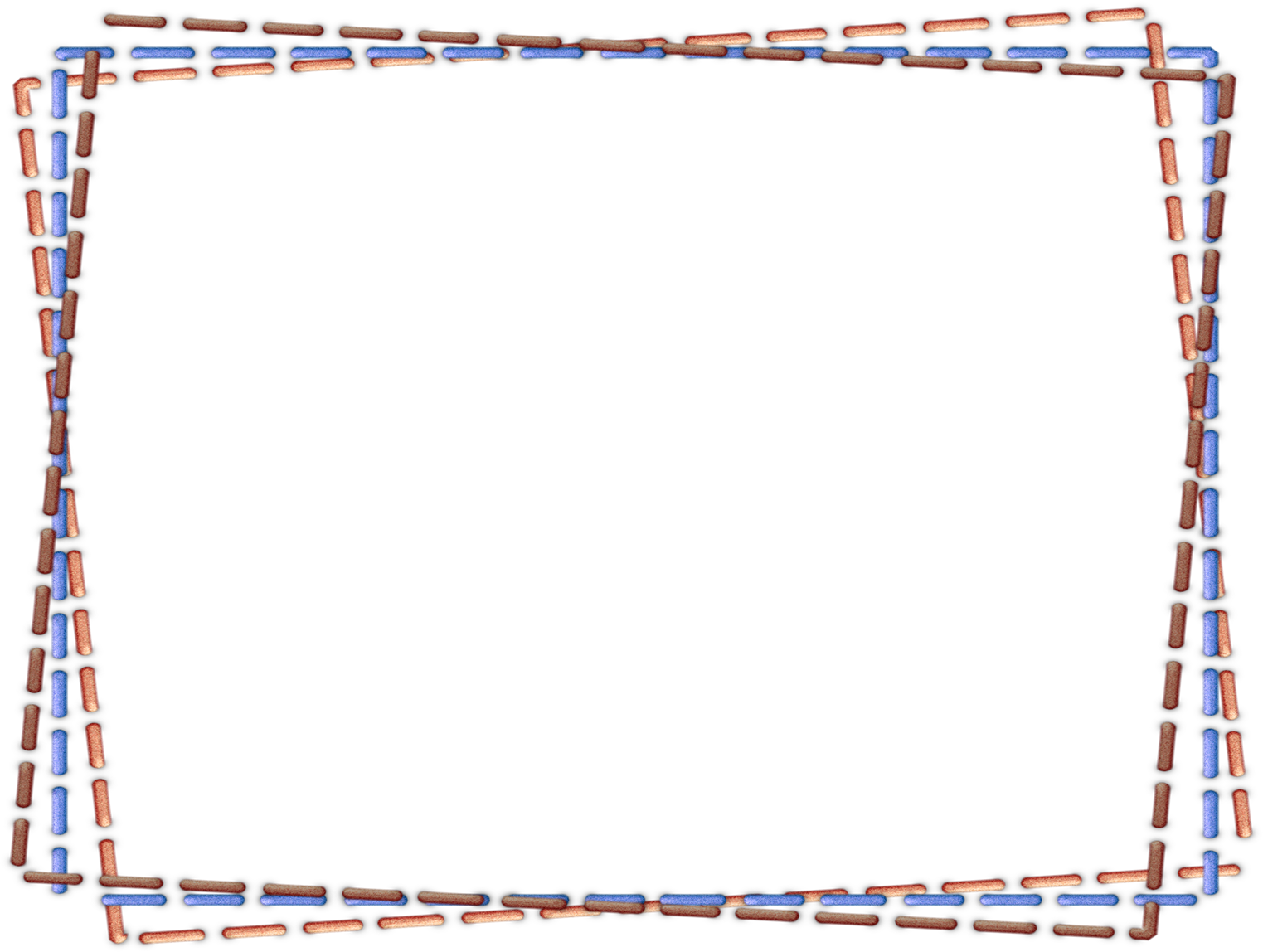 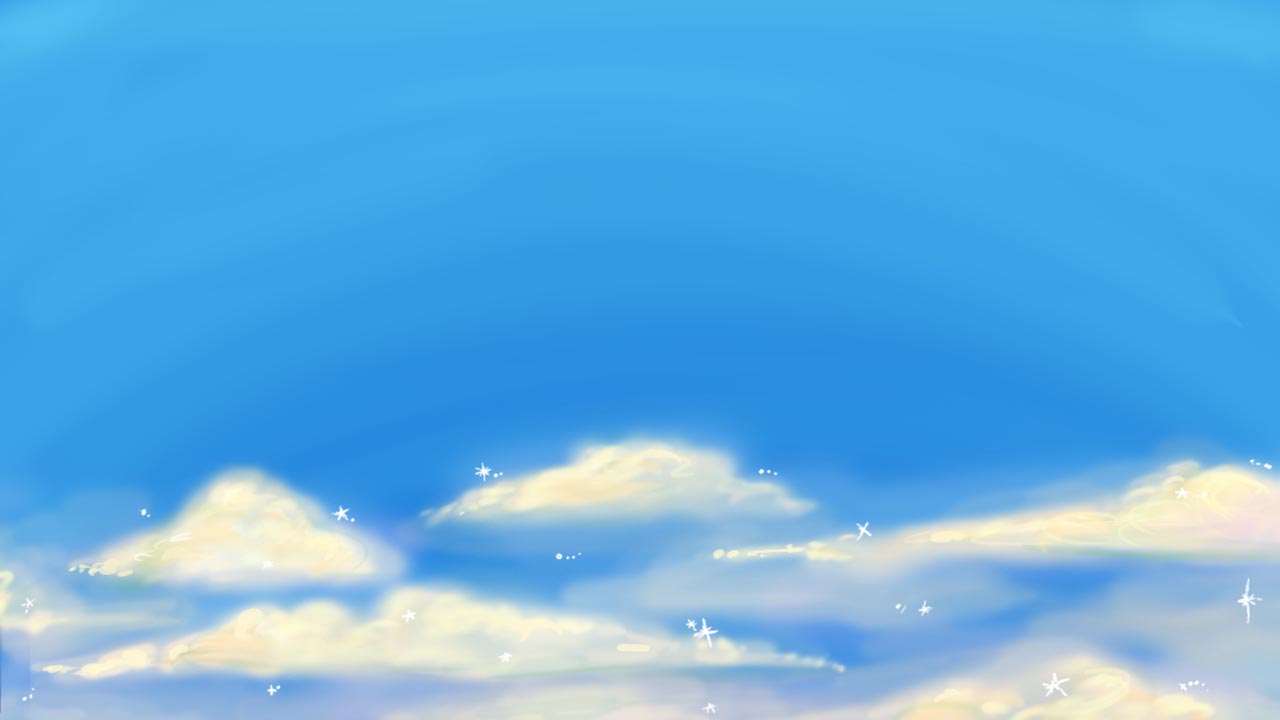 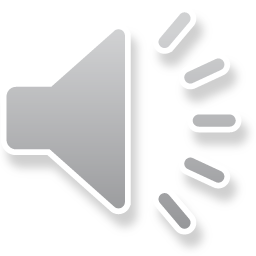 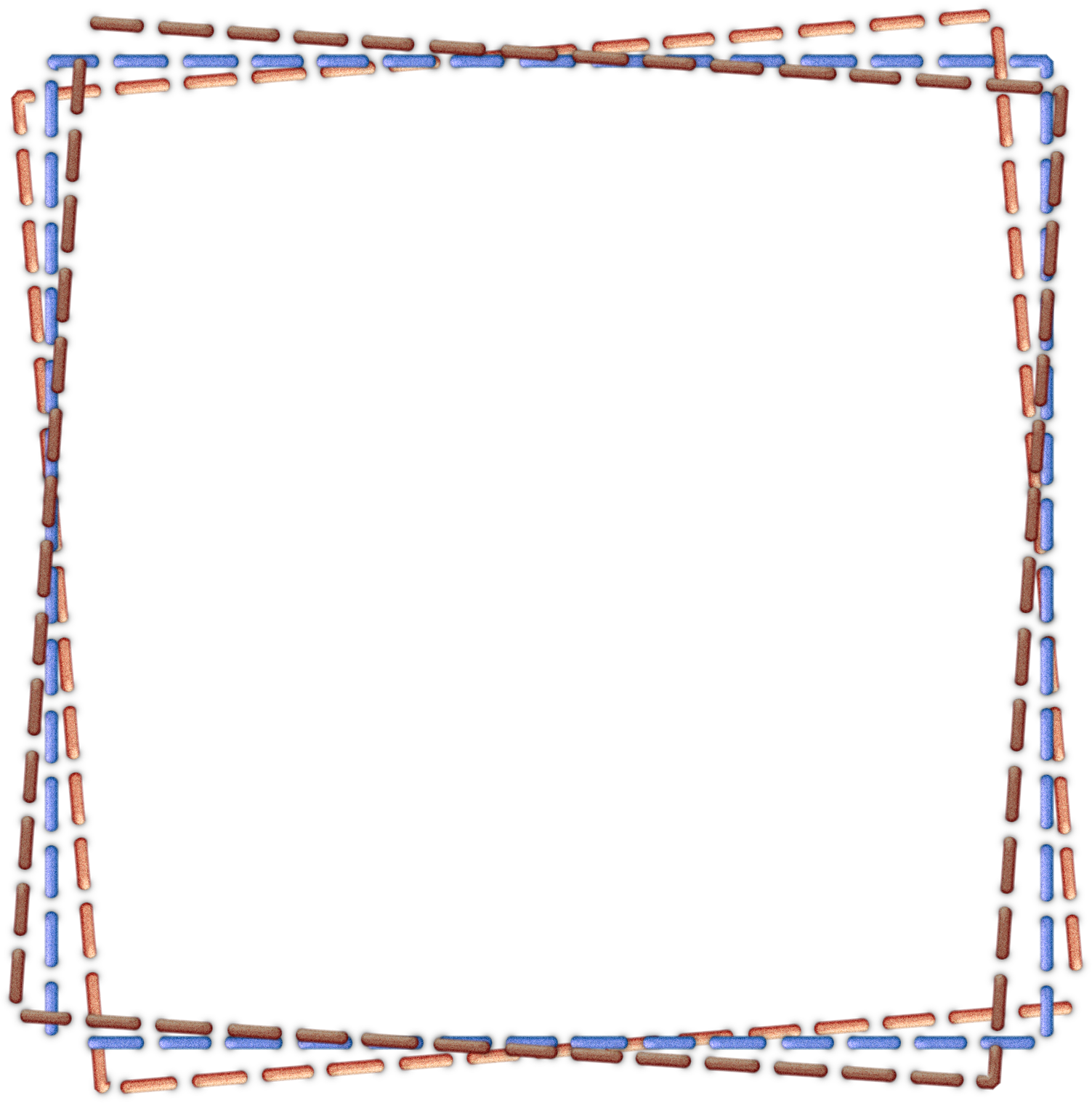 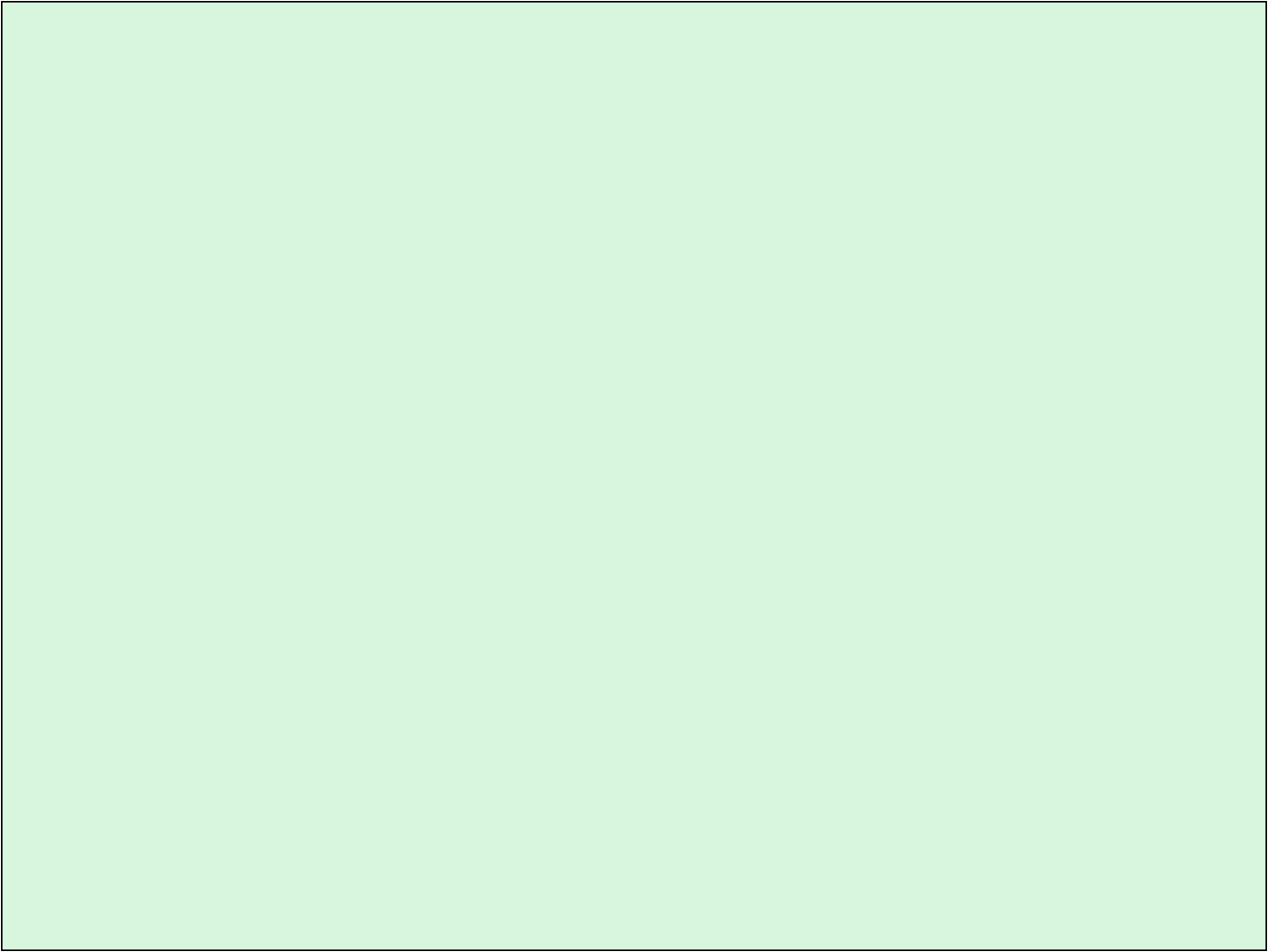 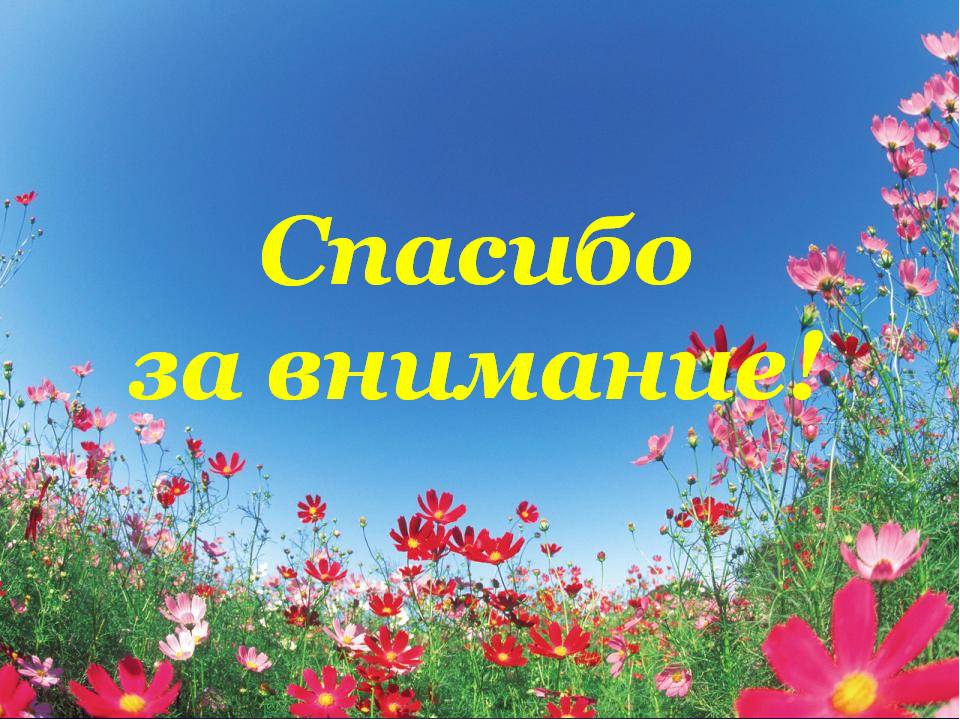